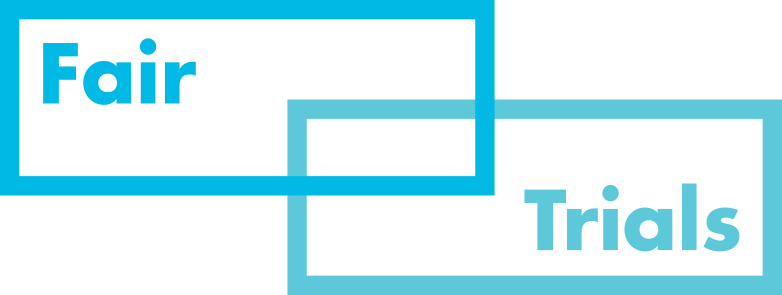 EU Defence Rights Roadmap:Progress update
Libby McVeigh
Fair Trials
libby.mcveigh@fairtrials.net
@libbymcv
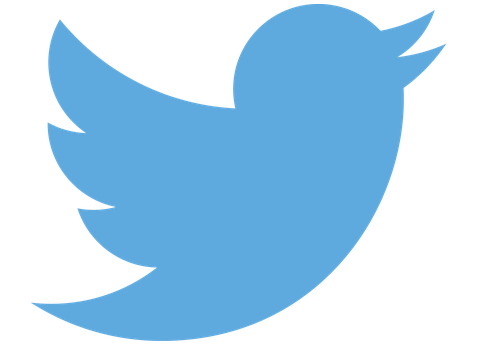 Overview
The Roadmap: Background and Content

Achievements to date

Notable challenges

Fulfilling the Roadmap’s potential
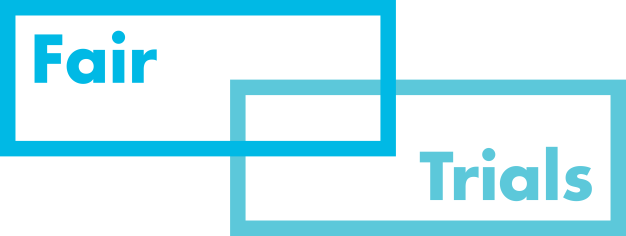 Background: Mutual recognition in criminal justice matters
1997 – Amsterdam Treaty: Increased criminal justice cooperation

1999 – Tampere Conclusions: Mutual recognition as ‘cornerstone of judicial cooperation’

2001 – Terror attacks of 9/11

2002 – European Arrest Warrant: ‘Flagship’ mutual recognition instrument
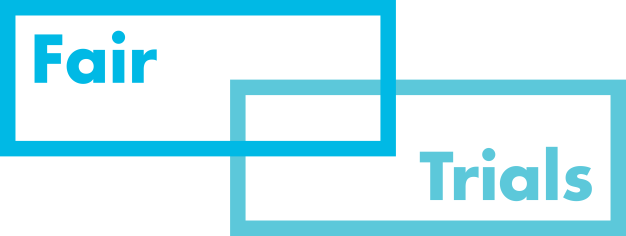 Background: European Arrest Warrant in operation
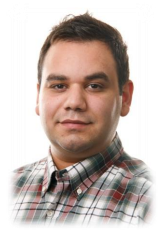 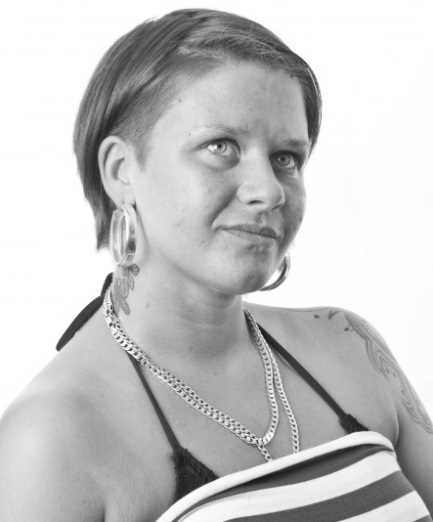 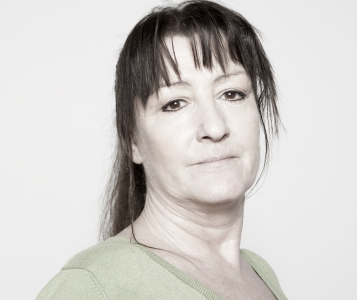 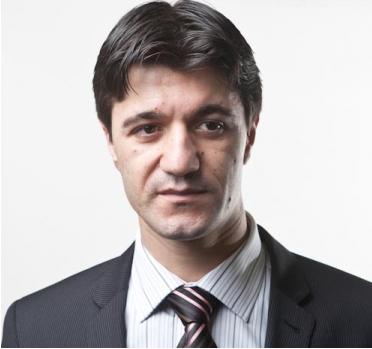 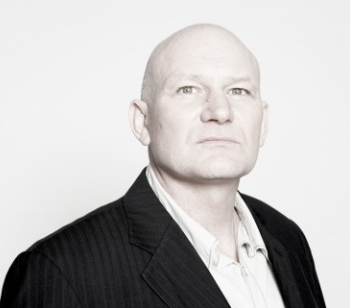 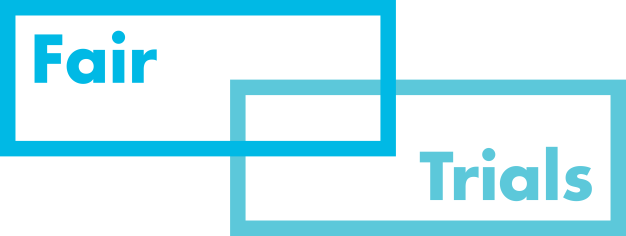 Background: Addressing the imbalance
2003 – Green Paper on procedural defence rights

2004 – Hague Programme

2007 – Lisbon Treaty, Article 82(2)

2009 – Procedural Rights Roadmap adopted
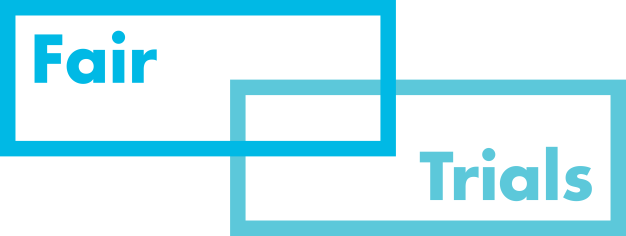 Roadmap rationale
(10) - Discussions on procedural rights within the context of the European Union over the last few years have not led to any concrete results. However, a lot of progress has been made in the area of judicial and police cooperation on measures that facilitate prosecution. It is now time to take action to improve the balance between these measures and the protection of procedural rights of the individual. Efforts should be deployed to strengthen procedural guarantees and the respect of the rule of law in criminal proceedings, no matter where citizens decide to travel, study, work or live in the European Union.

(11) Bearing in mind the importance and complexity of these issues, it seems appropriate to address them in a step-by-step approach, whilst ensuring overall consistency. By addressing future actions, one area at a time, focused attention can be paid to each individual measure, so as to enable problems to be identified and addressed in a way that will give added value to each measure.

(12) In view of the non-exhaustive nature of the catalogue of measures laid down in the Annex to this Resolution, the Council should also consider the possibility of addressing the question of protection of procedural rights other than those listed in that catalogue.

(13) Any new EU legislative acts in this field should be consistent with the minimum standards set out by the Convention, as interpreted by the European Court of Human Rights.
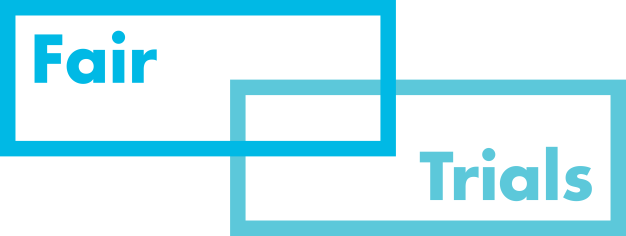 EU Roadmap on Procedural Rights
Measure A: Interpretation and Translation

Measure B: Information on Rights and Information about the Charges

Measure C: Legal Advice and Legal Aid

Measure D: Communication with Relatives, Employers and Consular Authorities

Measure E: Special Safeguards for Suspected or Accused Persons who are Vulnerable

Measure F: A Green Paper on Pre-Trial Detention
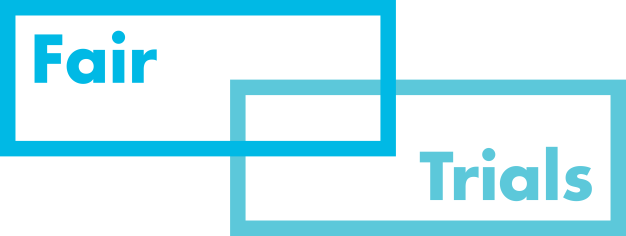 Interpretation and Translation Directive 2010/64/EU – Measure A
Provision of quality of interpretation and translation

Free of charge, and no clawback

Covers interpretation at proceedings before investigative and judicial authorities; during police questioning & court hearings; and for meetings between suspect and lawyer related to questioning or hearing. 

Translation of all documents essential to enable exercise rights of defence and safeguard fairness of proceedings.

System must be in place for assessing language assistance needs.

Mechanism must be in place for challenging (i) decision not to provide asssistance, and (ii) poor quality interpretation and translation.
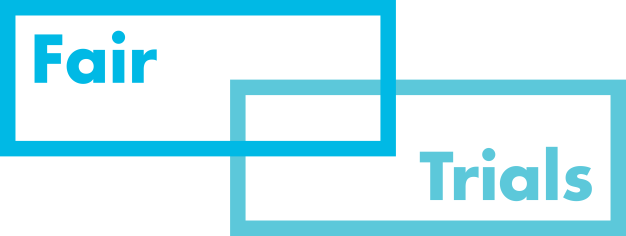 Right to Information Directive2012/13/EU – Measure B
Provision of information about rights as soon as arrested through Letter of Rights – simple and accessible language/ translated where necessary.

Information about accusation and updates whenever any changes. 

Access to materials of the case
Where essential for challenging lawfulness of arrest or detention – no permitted derogation.
All material evidence in possession of authorities “in sufficient time” – limited derogations permitted.

Right to challenge failure to provide information.
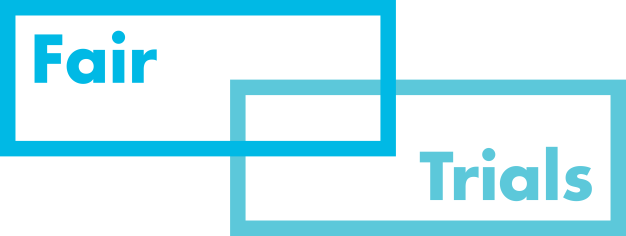 Access to a Lawyer Directive2013/48/EU – Measure C1 + D
Right to access a lawyer throughout criminal proceedings, including: 
Before and during police questioning
Upon carrying out of investigative/evidence-gathering acts
Without undue delay after deprivation of liberty
Private meetings and confidentiality
Temporary derogations subject to conditions 
Rules on waiver
European Arrest Warrant – dual representation
Right to inform/communicate with third person when deprived of liberty
Right to communicate with consular officials
Remedies
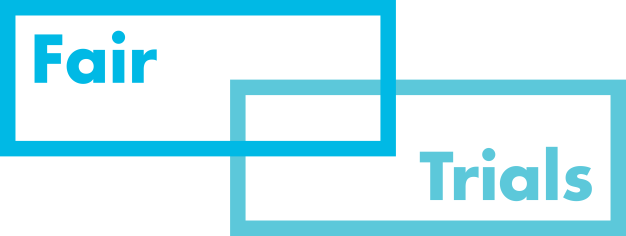 Proposed Legal Aid Directive – Measure C2
Proposal focusses on two main areas of concern:
Provisional legal aid for individuals deprived of liberty
Legal aid in EAW cases – issuing and executing state

Accompanied by a more detailed Recommendation:
Right to legal aid for all suspects and accused throughout criminal proceedings
Criteria for assessment – merits/means test
Quality of legal assistance, including accreditation and training 

Negotiations underway
Council General Approach – even more limited
European Parliament report - ambitious
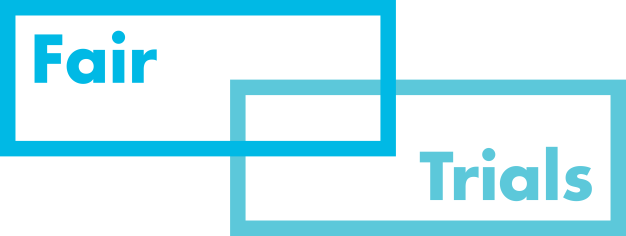 Proposed Children’s Directive – Measure E
Special safeguards for child suspects and accused, including:
Involvement of parents/ other appropriate adults
Individual assessments and medical examinations
Mandatory legal representation
Audio-visual recording
Specific treatment in relation to detention
Protection of privacy 
Attendance at trial

Accompanied by Recommendation on vulnerable persons:
Identification and presumption of vulnerability in some cases
Non-discrimination
Specific protections, including information, access to a lawyer, medical assistance, audio-visual recording, detention and privacy. 

Negotiations underway.
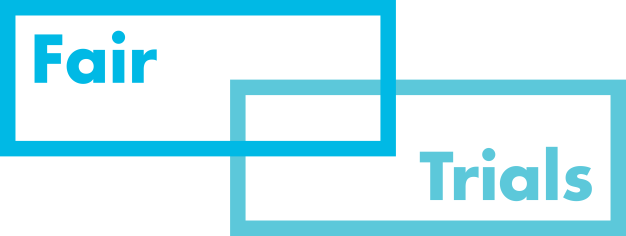 Proposed Directive on Presumption of Innocence and Right to be Present at Trial
Clear guidance on how presumption of innocence should be protected:
Prohibition on public references to guilt before conviction.
Burden of proof (including reversal in limited circumstances) and standard of proof. 
Right not to incriminate oneself.
Right to remain silent, with drawing of inferences not permitted. 

Right to be present at trial
Circumstances in which absence of defendant is permitted.
Right to re-trial following in absentia trial. 

Negotiations underway
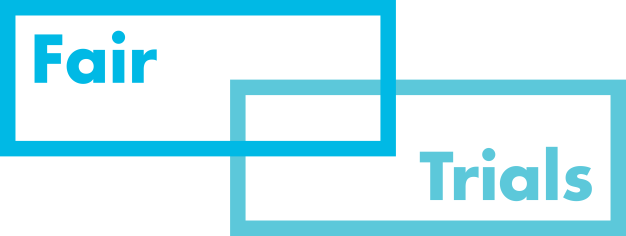 Green Paper on Detention – Measure F
Published in June 2011

Purpose – “to explore the extent to which detention issues impact on mutual trust, and consequently on mutual recognition and judicial cooperation generally within the European Union”

Relevant MR Framework Decisions – EAW, transfer of prisoners, mutual recognition of alternative sanctions and probation and the European Supervision Order. 

21 Member States responded, and over 50 NGOs.

Concerns regarding pre-trial detention recognised by NGOs and majority of Member State responses acknowledged problems and need for some form of action. 

Impact Assessment on pre-trial detention legislation underway.
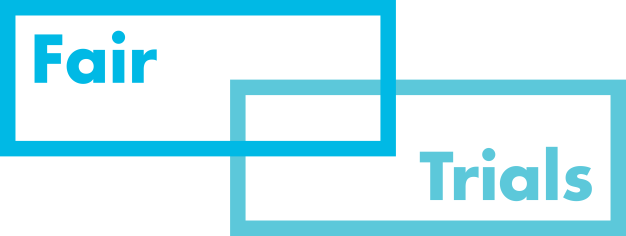 Notable challenges
Increasing resistance of Member States to defence rights legislation – “zero-sum game”/ CJEU Opinion 2/13

Compromise drafting
Member States have a lot of scope for interpretation
Judicial remedies

Implementation challenges
LEAP network strategy – problem areas identified
Non-implementation (including opt-outs)/ inadequate implementation
Financial considerations
Lack of awareness among key stakeholders, especially lawyers
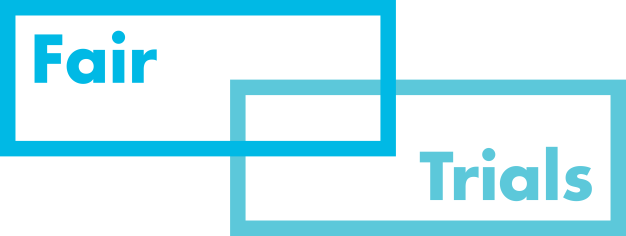 Fulfilling the Roadmap’s Potential
Direct effect and duty of conforming interpretation of national law.

Role of national courts as driver of compliance – but lawyers must bring the ingredients!

Significant new role of CJEU – preliminary reference procedure and PPU. 

Commission oversight – infringement proceedings.

Informing the ECtHR.
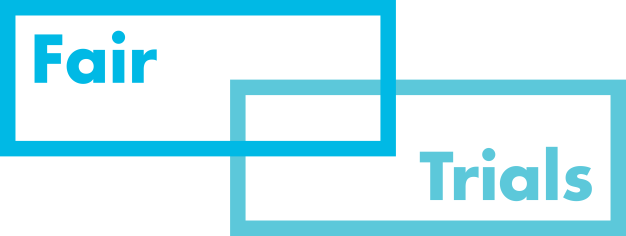 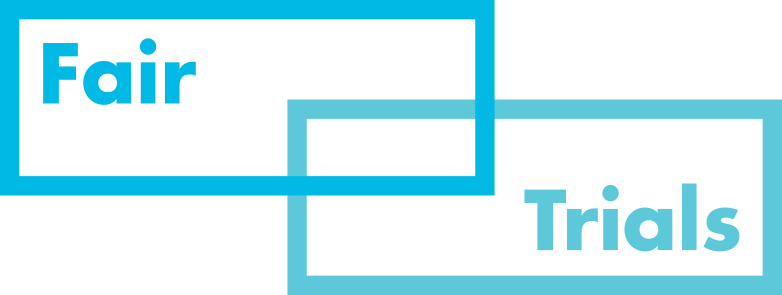 Thank you for listening!
libby.mcveigh@fairtrials.net
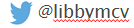